July 2012
Project: IEEE P802.15 Working Group for Wireless Personal Area Networks (WPANs)

Submission Title: [IEEE 802.15.4p Primer on 15.4 Timeslotting functions]	
Date Submitted: [8 August2012]	
Source: [Jon Adams] Company [Lilee Systems Ltd.]
Address [2905 Stender Way, Suite 78, Santa Clara, CA 95054 USA]
Voice:[+1 480.628.6686], FAX: [Add FAX number], E-Mail:[jonadams@ieee.org]	
Re: [If this is a proposed revision, cite the original document.]
	
Abstract:	[]
Purpose:	[]
Notice:	This document has been prepared to assist the IEEE P802.15.  It is offered as a basis for discussion and is not binding on the contributing individual(s) or organization(s). The material in this document is subject to change in form and content after further study. The contributor(s) reserve(s) the right to add, amend or withdraw material contained herein.
Release:	The contributor acknowledges and accepts that this contribution becomes the property of IEEE and may be made publicly available by P802.15.
Slide 1
Jon Adams, Lilee Systems
May 2012
Built-in 15.4 Timeslotting Features
DSME
Deterministic and Synchronous Multichannel extension
Supports both star and peer-to-peer topologies
LLDN – Low Latency Deterministic Network
LEDN – Time Slotted Channel Hopping
Slide 2
Jon Adams, Lilee Systems
May 2012
LLDN
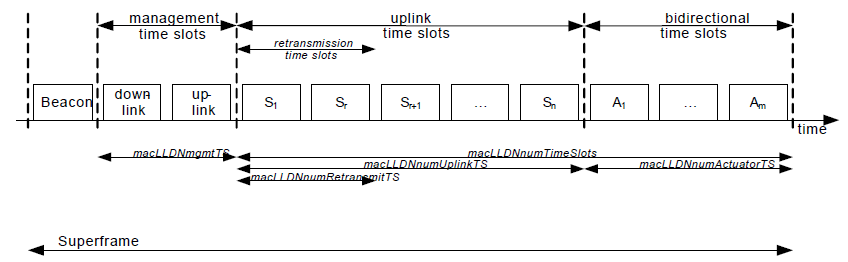 Beacon Time Slot
always present 
Management Time Slots
One time slot for downlink, one time slot for uplink, presence is configurable during setup
Uplink Time Slots
Time slots for uplink (unidirectional communication), and the first time slots are reserved for retransmissions according to the Group Acknowledgment field contained in the LL-beacon
Bidirectional Time Slots
Time slots for uplink / downlink (bi-directional communication)
Slide 3
Jon Adams, Lilee Systems
May 2012
Beacon Slot
First time slot of each superframe contains an LL-beacon frame
The LL-beacon frame is used for synchronization with the superframe structure
Also used for re-synchronization of devices that, for instance, went into power save or sleep mode
Beacon time slot may be followed by two management time slots, one for downlink and one for uplink
Slide 4
Jon Adams, Lilee Systems
May 2012
Remaining Time Slots
Remaining time slots are assigned to the LLDN devices in the network
No explicit addressing necessary inside the frames provided that there is exactly one device assigned to a time slot
Determination of the sender is achieved through the indexing of time slots
If there is more than one device assigned to a time slot
Referred to as shared group time slot
Uses simple addressing scheme with 8-bit addresses to differentiate devices
Slide 5
Jon Adams, Lilee Systems
May 2012
Group Acknowlegement
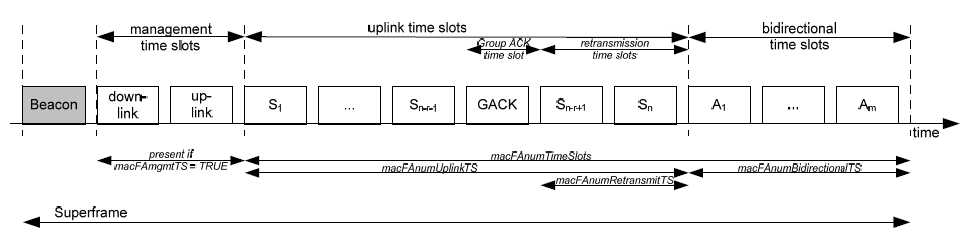 Also possible to use a separate Group Acknowledgment (GACK) frame in order to facilitate retransmissions of failed transmissions in the uplink timeslots within the same superframe
Use of a separate GACK is configurable during configuration mode
Slide 6
Jon Adams, Lilee Systems